Божественна Комедія
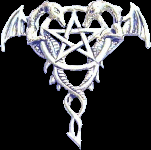 …как горестен устам Чужой ломоть, как трудно на чужбине Сходить и восходить по ступеням, —                                    Данте
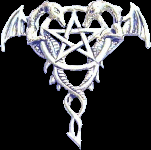 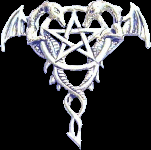 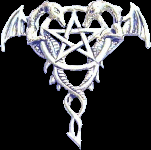 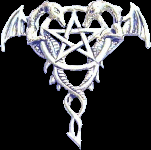 Обман и сила - вот орудие злых.Страх не должен подавать совета.Корыстолюбие - искусственная нищета.Душа человека – величайшее чудо мира.                                                     
                                                    Данте
«Божественная Комедия» возникла в тревожные ранние годы XIV века из бурливших напряженной политической борьбой глубин национальной жизни Италии. Для будущих — близких и далеких — поколений она осталась величайшим памятником поэтической культуры итальянского народа, воздвигнутым на рубеже двух исторических эпох. Энгельс писал: «Конец феодального средневековья, начало современной капталистической эры отмечены колоссальной фигурой. Это — итальянец Данте, последний поэт средневековья и вместе с тем первый поэт новою времени»*.
«Суровый Дант» — так назвал творца «Божественной Комедии» Пушкин — совершил свой великий поэтический труд в горькие годы изгнания и странствий, на которые осудила его восторжествовавшая в 1301 году в буржуазно-демократической Флоренции партия «черных» — сторонников папы и представителей интересов дворянско-буржуазной верхушки богатой республики. Во Флоренции — этом крупнейшем центре итальянской экономической и культурной жизни средневековья — Данте Алигьери родился, вырос и возмужал в атмосфере, раскаленной жаждой богатства и власти, раздираемой политическими страстями и волнуемой жестокими междоусобиями. Здесь, в этом муравейнике торговли, городе ремесленников и знатных купцов, банкиров и надменных феодальных грандов, в городе-государстве, гордом своим достатком и давней независимостью, своими древними цеховыми правами и своей демократической конституцией — «Установлениями правосудия» (1293 г.), рано образуется один из крупнейших центров того мощного общественно-культурного движения, которое составило идейное содержание эпохи, определяемой Энгельсом как «…величайший прогрессивный переворот из всех пережитых до того времени человечеством..»*.
Данте стоит на пороге Возрождения, на пороге эпохи, «…которая нуждалась в титанах и которая породила титанов по силе мысли, страсти и характеру, по многосторонности и учености»*. Творец «Божественной Комедии» был одним из таких титанов, поэтическое наследие которого осталось в веках величественным вкладом итальянского народа в сокровищницу мировой культуры.
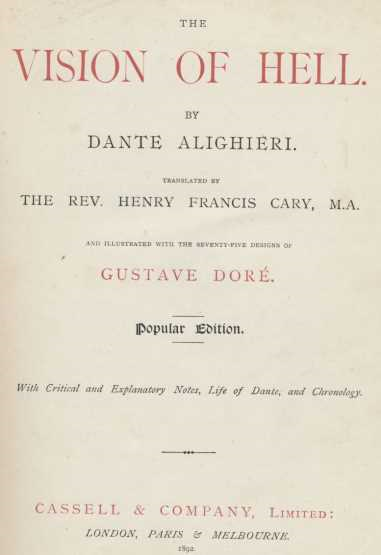 Земную жизнь пройдя до половины,*
Я очутился в сумрачном лесу,
Утратив правый путь во тьме долины.
И вот, внизу крутого косогора,
Проворная и вьющаяся рысь,
Вся в ярких пятнах пестрого узора.
При виде зверя с шерстью прихотливой;
Но, ужасом опять его стесня,
Навстречу вышел лев с подъятой гривой.
Ты мой учитель, мой пример любимый;
Лишь ты один в наследье мне вручил
Прекрасный слог, везде превозносимый.
Яви мне путь, о коем ты поведал,
Дай врат Петровых* мне увидеть свет
И тех, кто душу вечной муке предал».
Он двинулся, и я ему вослед.
О Музы, к вам я обращусь с воззваньем!
О благородный разум, гений свой
Запечатлей моим повествованьем!
Я Беатриче,* та, кто шлет тебя;
Меня сюда из милого мне края*
Свела любовь; я говорю любя.
Он, прозорливый, отвечал на это:
«Здесь нужно, чтоб душа была тверда;
Здесь страх не должен подавать совета.
И мы, спускаясь побережьем мук,
Объемлющим всю скверну мирозданья,
Из третьего сошли в четвертый круг.
Ни перед чьим не пролетала взором
Стрела так быстро, в воздухе спеша,
Как малый челн, который, в беге скором,
Стремился к нам, по заводи шурша,
С одним гребцом, кричавшим громогласно:
«Ага, попалась, грешная душа!»
Здесь кладбище для веривших когда-то,
Как Эпикур* и все, кто вместе с ним,
Что души с плотью гибнут без возврата
Так Минотавр метался, дик и злобен;
И зоркий вождь мне крикнул: «Вниз беги!
Пока он в гневе, миг как раз удобен».
О божья месть, как тяжко устрашен
Быть должен тот, кто прочитает ныне,
На что мой взгляд был въяве устремлен!
Я видел толпы голых душ в пустыне:
Все плакали, в терзанье вековом,
Но разной обреченные судьбине.
Я шел, и справа были мне видны
Уже другая скорбь и казнь другая,
Какие в первом рву заключены.
Из каждой ямы грешник шевелил
Торчащими по голени ногами,
А туловищем в камень уходил.
И я внутри увидел страшный ком
Змей, и так много разных было видно,
Что стынет кровь, чуть вспомяну о нем.
И все, кто здесь, и рядом, и вдали, —
Виновны были в распрях и раздорах
Среди живых, и вот их рассекли.
И если весть и обо мне желанна,
Знай: я Бертрам де Борн, тот, что в былом
Учил дурному короля Иоанна.
Одни лежат; другие вмерзли стоя,
Кто вверх, кто книзу головой застыв;
А кто — дугой, лицо ступнями кроя.*
И я второе царство* воспою,
Где души обретают очищенье
И к вечному восходят бытию.
Чистилище
Затем мы вышли на пустынный брег,
Не видевший, чтобы отсюда начал
Обратный путь по волнам человек.
Там на корме стоял пловец небесный,
Такой, что счастье — даже речь о нем;
Вмещал сто душ и больше струг чудесный.
Путь шел в утесе, тяжкий и нескорый;
Мы подымались между сжатых скал,
Для ног и рук ища себе опоры.
«О свет латинян, — молвил он, — о тот,
Кто нашу речь вознес до полной власти,
Кто город мой почтил из рода в род,
А вот смиреннейший из королей,
Английский Генрих, севший одиноко;
Счастливее был рост его ветвей.*
)
Я двинулся и радостно пошел
Вослед учителю, и путь пологий
Обоим нам был явно не тяжел;
Прошу тебя всем, сердцу дорогим:
Быть может, ты пройдешь землей Тосканы,
Так обо мне скажи моим родным.
И как слепец, держась за вожака,
Идет, боясь отстать и опасаясь
Ушиба иль смертельного толчка,
Вступая в пятый круг, я увидал
Народ, который, двинуться не смея,
Лицом к земле поверженный, рыдал.
Мы скудным шагом медленно брели,
Внимая теням, скорбно и устало
Рыдавшим и томившимся в пыли;
Я видел — люди, вскинув кисти рук,
Взывали к листьям, веющим широко,
Как просит детвора, теснясь вокруг,
Вновь песнь; и вновь превозносили клики
Жен и мужей, чей брак для многих впредь
Явил пример, безгрешностью великий.
При виде черствой косности такой
Он, чуть смущенный, молвил: «Сын, ведь это
Стена меж Беатриче и тобой».
Круг седьмой (окончание) — Восхождение к Земному Раю
И Беатриче, скорбью повита,
Внимала им, подобная в печали,
Быть может, лишь Марии у креста.
Рай
Вперив глаза в ничто, я вверил их
Вновь свету милой спутницы; с улыбкой,
Она пылала глубью глаз святых.
Не удивляйся; это лишь растет
Могущественность зренья и, вскрывая,
Во вскрытом благе движется вперед.
Как мы туда взлетели, мне неясно;
Но что мы — в ней, уверило меня
Лицо вожатой, став вдвойне прекрасно.
Едва последнее промолвил слово
Благословенный пламенник, как вдруг
Священный жернов* закружился снова;
Так вечных роз гирляндою двойною
Я окружен был с госпожой моей,
И внешняя скликалась с основною.
Окрепнет свет, которым божество
По благости своей нас одарило,
Свет, нам дающий созерцать его;
Здесь память победила разум бренный;
Затем что этот крест сверкал Христом
В красе, ни с чем на свете несравненной.
Я вдруг услышал словно шум потока,
Который, светлый, падает с высот,
Являя мощность своего истока.
Мы на седьмое вознеслись сиянье,*
Которое сейчас под жгучим Львом*
С ним излучает слитное влиянье.
И Беатриче мне: «В лучах его
Душа, всех прежде созданная,* славит
Создателя и бога своего».
Взирая, я, казалось, взором пью
Улыбку мирозданья, так что зримый
И звучный хмель вливался в грудь мою.
Господня слава всюду разлита
По степени достоинства вселенной,
И от нее не может быть щита.
Здесь изнемог высокий духа взлет;
Но страсть и волю мне уже стремила,
Как если колесу дан ровный ход,
Любовь, что движет солнце и светила*
Беатриче и Данте1827
Каждый должен брать на свои плечи 
труд, соразмерны й его силам, так как если тяжесть  его окажется случайно чрезмерной, то он может поневоле упасть в грязь.